Metsänomistajalle hyödylliset karttapalvelut
Tampereen seudun metsänomistajat ry
Lari Välitalo 2024
Kuka Lari on?
MMM Joensuusta 2013
Paikkatieto
Metsän mittaus ja kaukokartoitus
TAMK:lla metsäsuunnittelun ja –mittauksen opettaja 2024 alusta
Aikaisempaa työkokemusta 
Stora Enso - metsätietojärjestelmän palveluvastaava
Arbonaut - metsävarojen kaukokartoitus
Tampereen kaupungin karttapalveluiden ylläpito ja kehitys
Metsäkeskus - hankkeiden paikkatietotyöt
Karttapalvelut ja paikkatieto
Mitä paikkatieto on?

Miksi erityisesti metsän tapauksessa tärkeää?
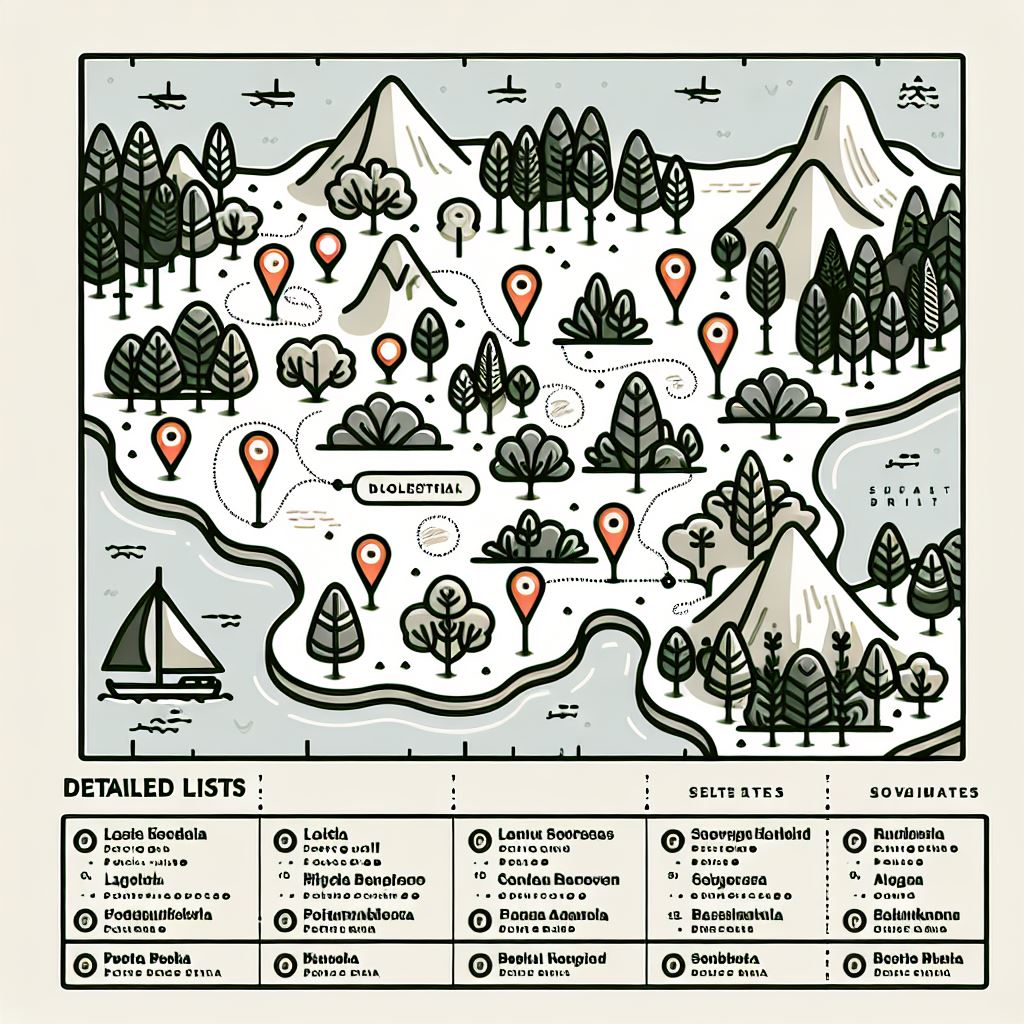 Tiedon tarjontaa Suomessa
INSPIRE direktiivi vuodesta 2007 velvoittanut julkisia toimijoita julkaisemaan aineistoja
Suomessa tilanne poikkeuksellisen hyvä

Avoin metsävaratieto 
MML aineistot
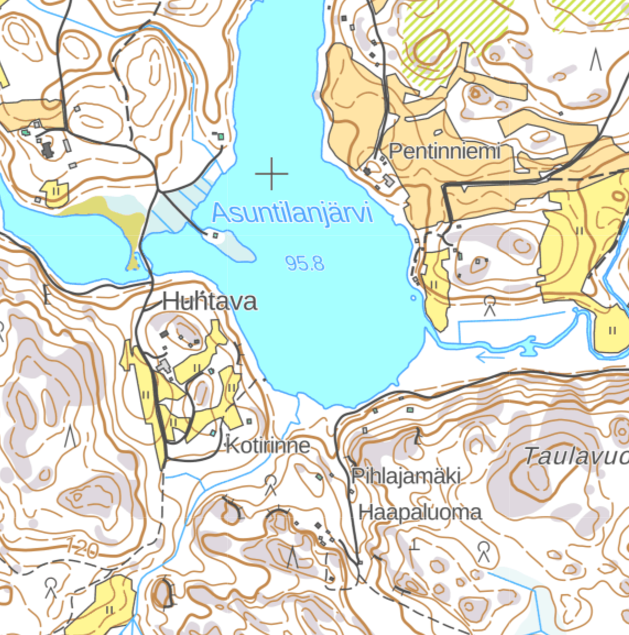 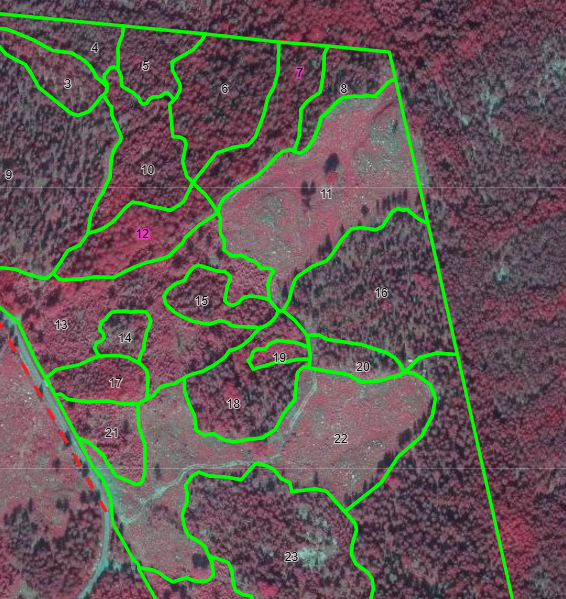 Paikkatiedon tarjontaa
Maanmittauslaitos
Taustakartat
Ilmakuvat 
Maastotietokanta (rakennukset yms.)
Metsäkeskus
Metsävaratieto, luontotieto
Metsänkäyttöilmoitukset
Paljon synteesiä muilta toimittajilta
Luonnonvarakeskus
VMI 
Suomen ympäristökeskus
Hydrologiaa yms.
Geologian tutkimuskeskus
Maalajikartat
(Ja paljon muita)
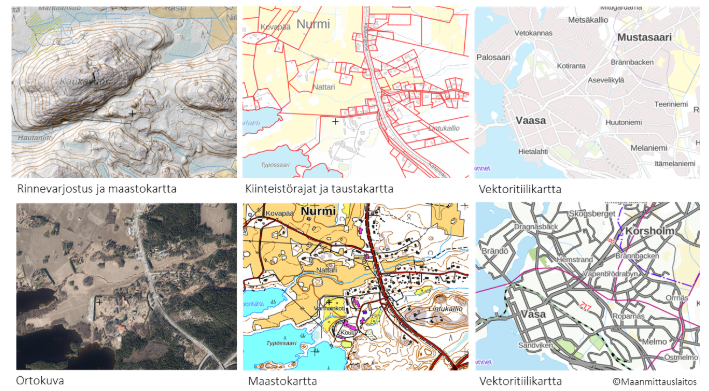 Metsäkeskuksen avoin metsävaratieto
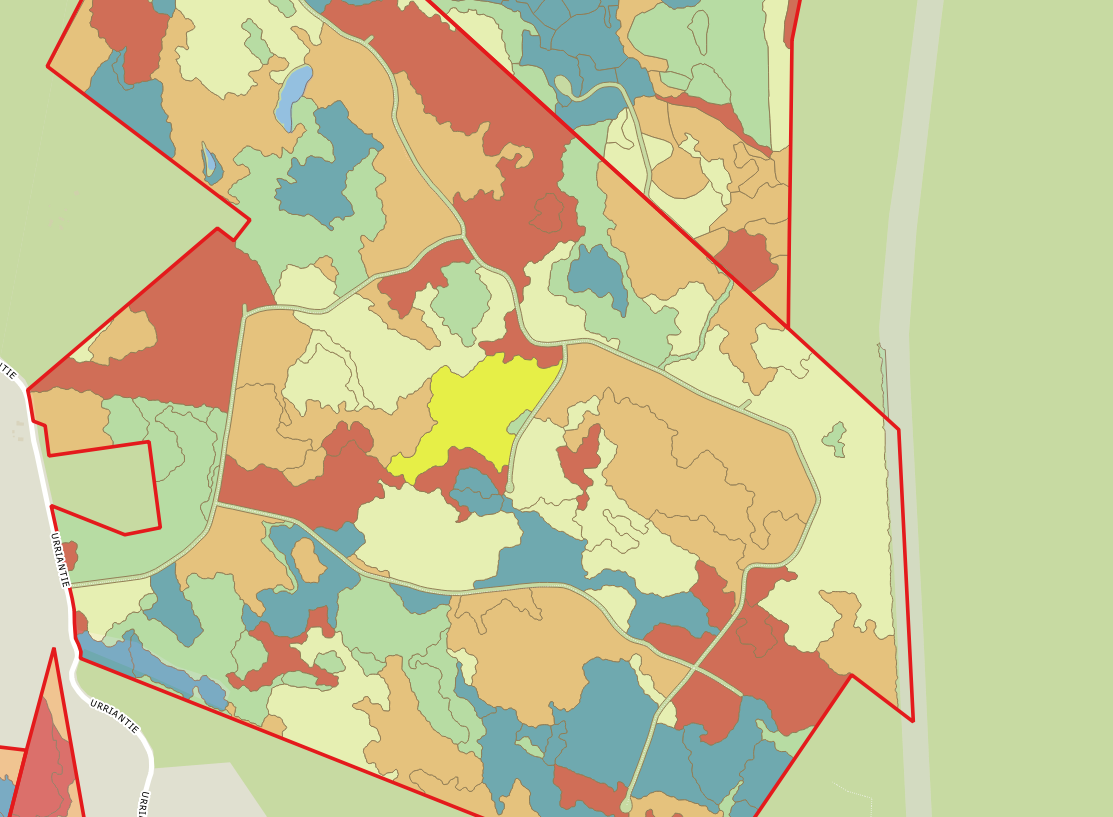 Vapautunut asteittain avoimeksi
Henkilötietoon sitominen vaatii edelleen asiakassuhteen
Perustuu laserkeilauspohjaiseen inventointiin
Tavoite inventoida sama alue 6v välein
Miten saadaan nykyhetken tieto jos tieto on vanhaa?
Toimenpiteiden simulointi
Erilaisia laskentamalleja olemassa
Metsänkäyttöilmoitukset päivittävät tietoa
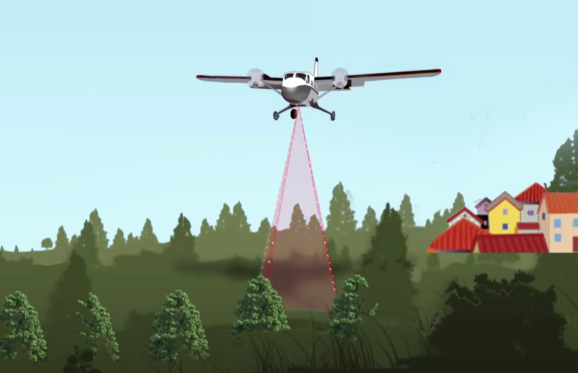 Opentopography.org
Karttapalveluita metsänomistajalle
Metsään.fi – omat metsävaratiedot
Karttapaikka – MML yleiset aineistot, mm. kiinteistörajat
Paikkatietoikkuna – kokoojapalvelu eri aineistoista

Keilausohjelma
Kirjanpainajan riskialueet
Hirvieläinvaihnokorvaukset
Tampereen alueen kartat
Metsään.fi
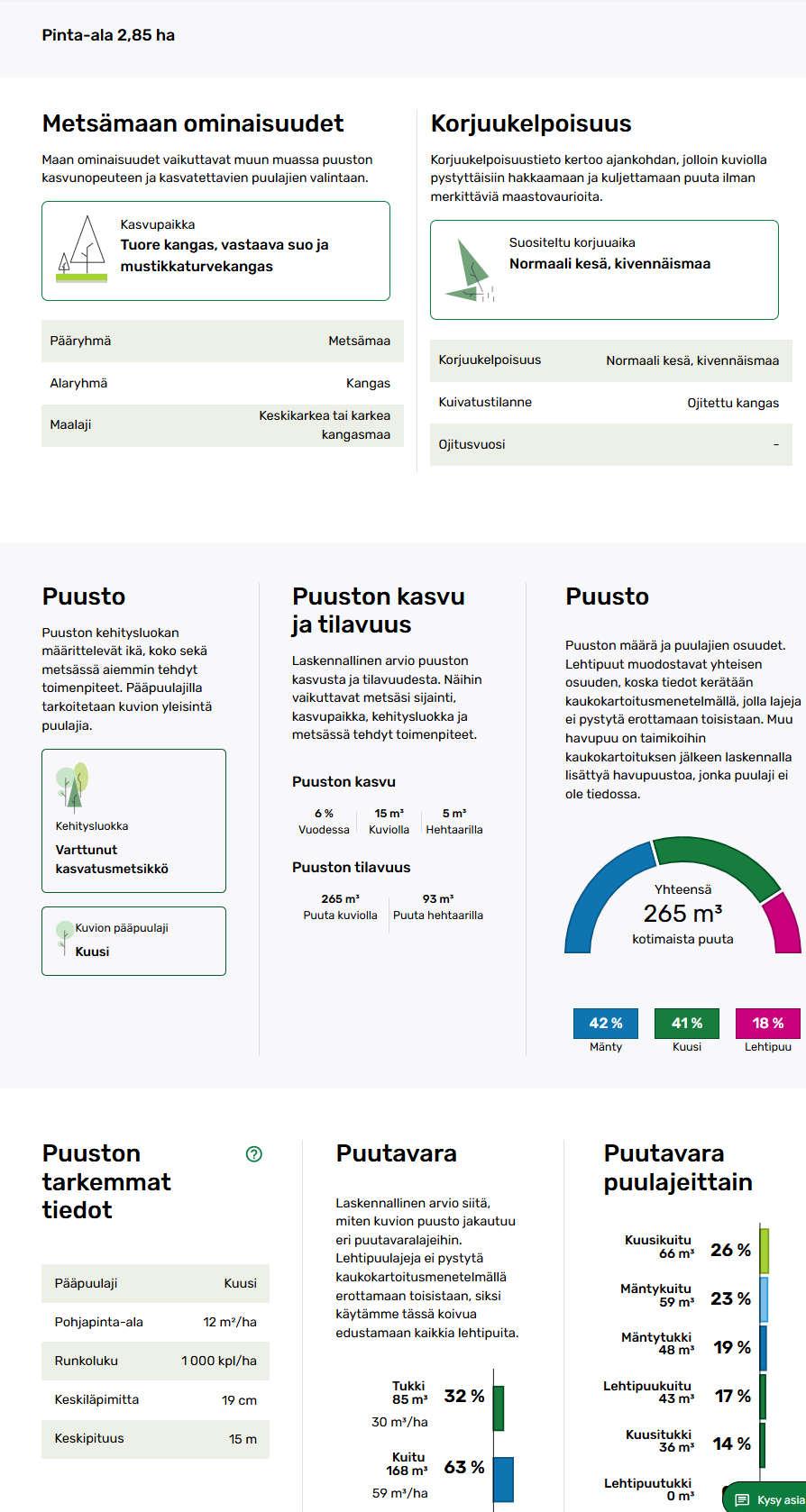 Tarjoaa näkymän avoimen metsävaratiedon tarkasteluun omissa metsissä
Nykytilanne perustuu simuloituun tietoon
Tiedot tarjolla kiinteistöittäin / kuvioittain
Summatunnuksia
Yhteenvetoja
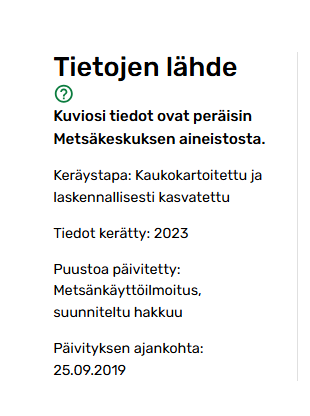 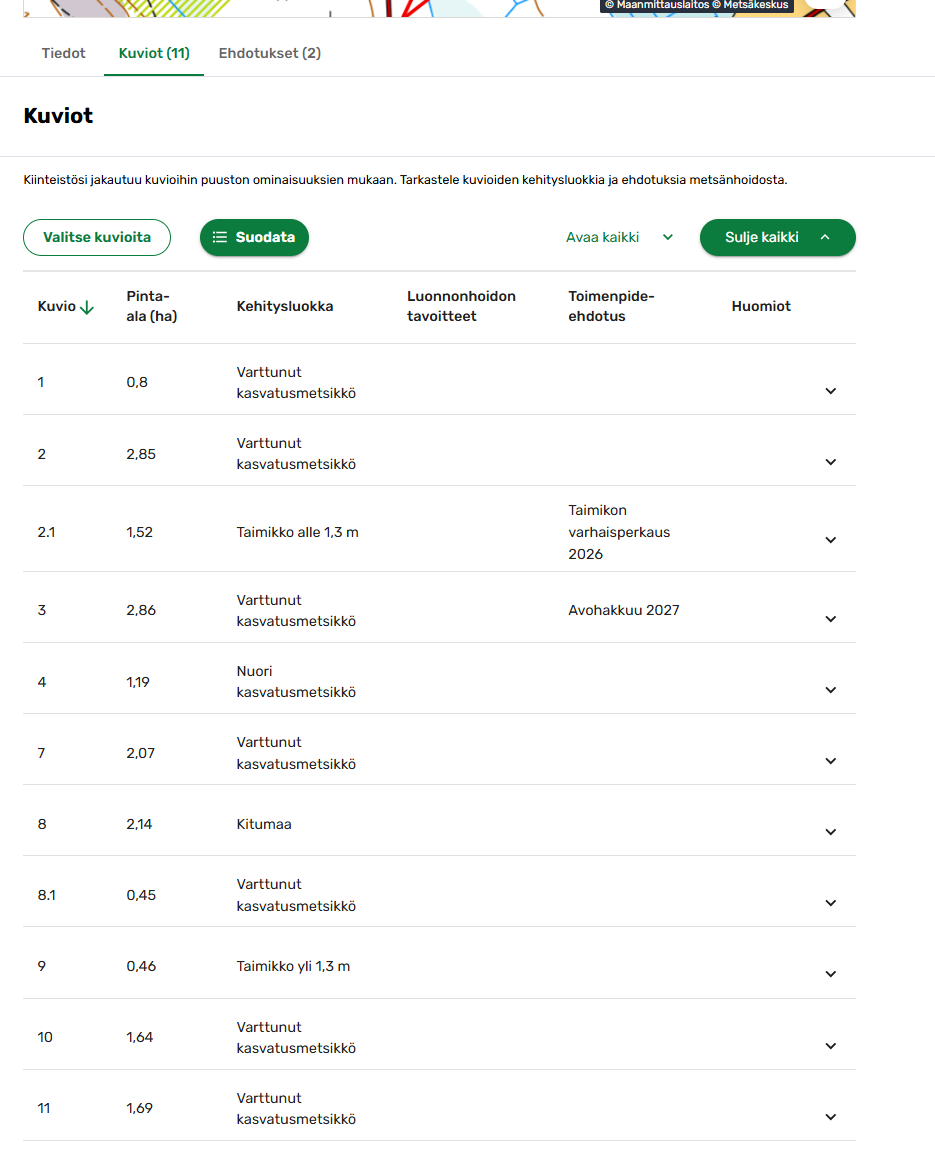 Metsään.fi
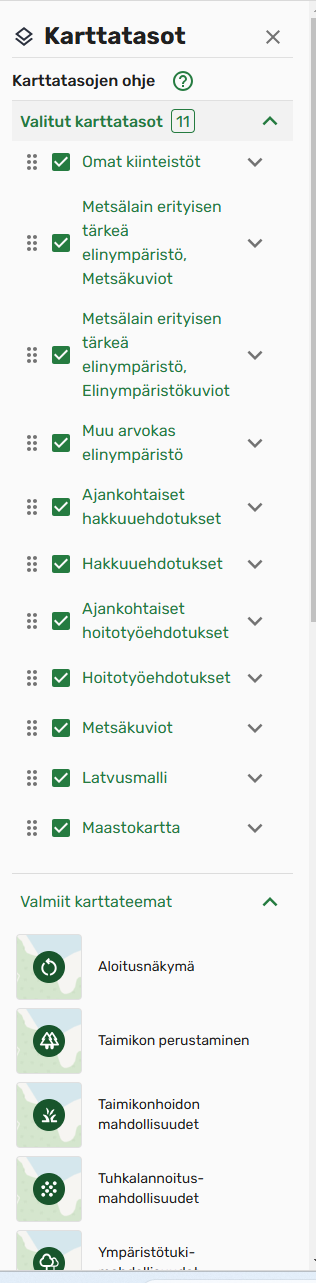 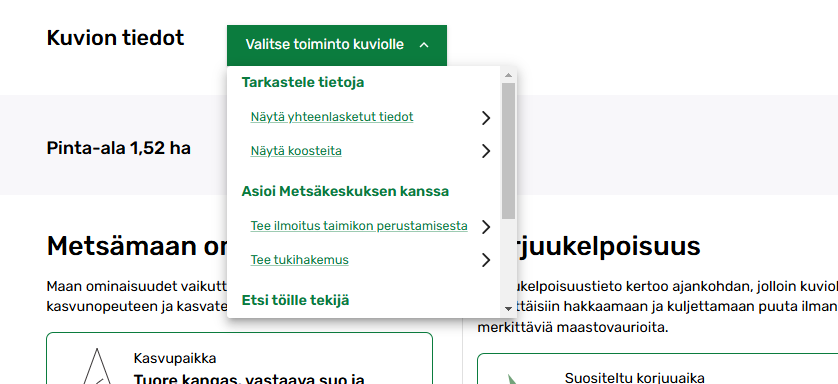 Toimenpide-ehdotukset
Ei juurikaan mahdollisuutta muokata tietoja
Kartta-aineistoja tarjolla runsaasti
Toimenpide-ehdotusten karttoja (esim. taimikonhoidot 4v aikana)
Latvusmalli
Luontokohteet
Kaavat
Jne. (kattava listaus löytyy -  Google: Metsänomistajapalvelun tuotekuvaus)
Metsävarojen tarkasteluun kaupallisia tarjoajia (ilmaisia ja maksullisia)
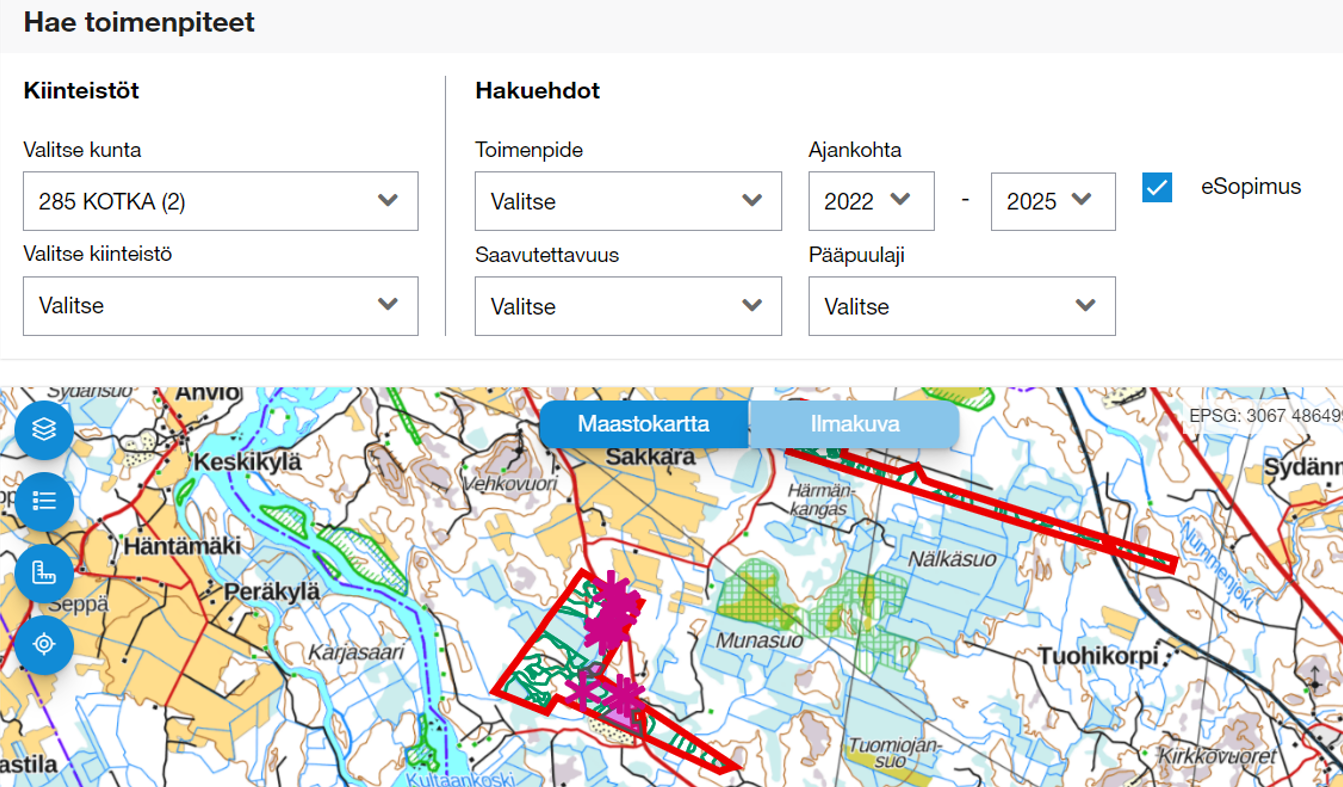 Isojen metsäyhtiöiden omat palvelut
eMetsä, Metsäverkko, UPM Metsä 
MHY:n Omametsä
Pankkien omia palveluita
Tapion Metsätietäjä
Foresta

Eri palveluissa ”lisämausteita”, esim. kuvien liittäminen, integraatiot kaupantekoon, verotus yms.
Kaikki hyödyntävät avointa metsävaratietoa perustana  lähtökohta sama, metsätiedon ”elämä” jatkuu palvelussa
Tiedoissa voi olla hienoisia eroja, esim. laskentamalleista johtuvia, toimenpidemäärityksiä
Siirto eri järjestelmien välillä mahdollista (standardoitu)
Kuva: Stora Enso eMetsä
Karttapaikka (MML)
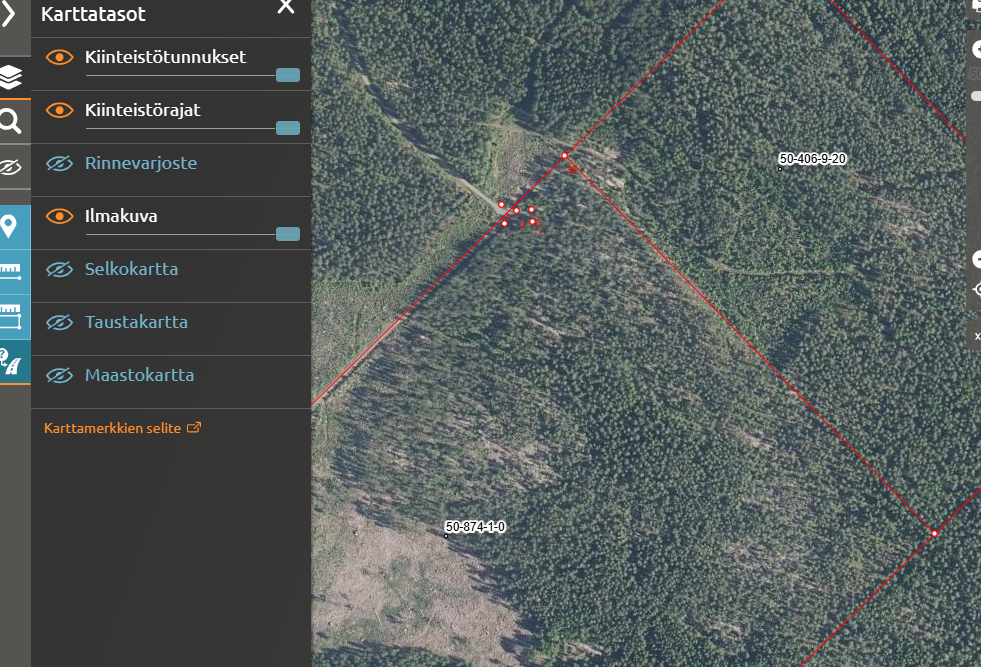 Ilmainen palvelu
MML:n yleisimmät kartta-aineistot tarjolla
Myös kiinteistörajat ja –tunnukset
”Helppo ja nopea”
Työkaluja
Mittaus
Näytä lähin osoite
Haku: kiinteistötunnus, paikannimi, osoite
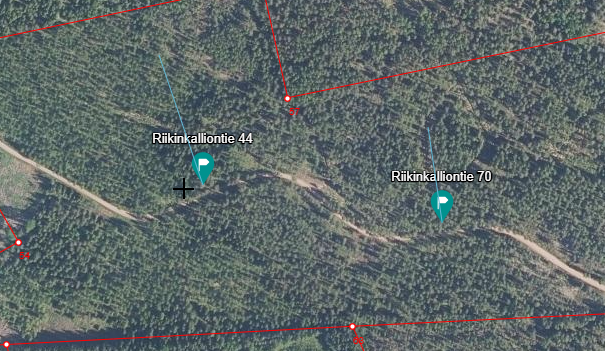 Kuvat: karttapaikka
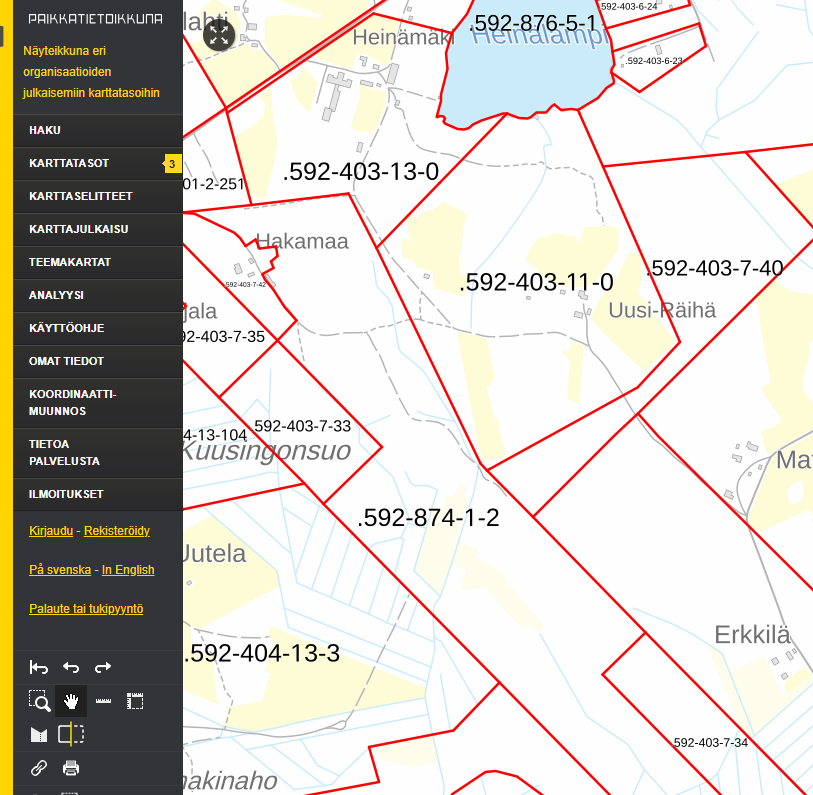 Paikkatietoikkuna
Kokoaa eri tahojen aineistoja samaan paikkaan
Käyttöliittymä Karttapaikkaa hieman monimutkaisempi
Karttataso = aineisto
Haku = sijainteja esim. osoitteen avulla
Samoja aineistoja kuin muualla, helpommin saatavilla kuin esim. Metsään.fi (metsänkäyttöilmoitukset, latvusmalli jne.)
Pitää tietää mitä hakee
Tarjolla olevien aineistojen määrä vaikeuttaa käyttöä
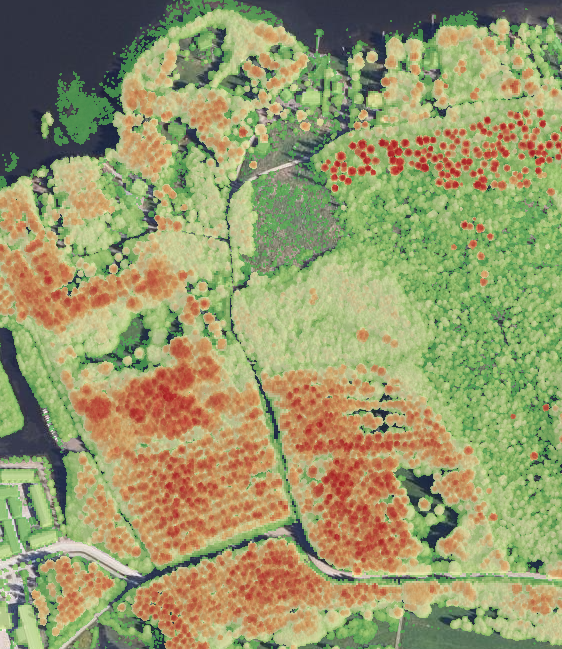 Kuvat: MML
Paikkatietoikkuna
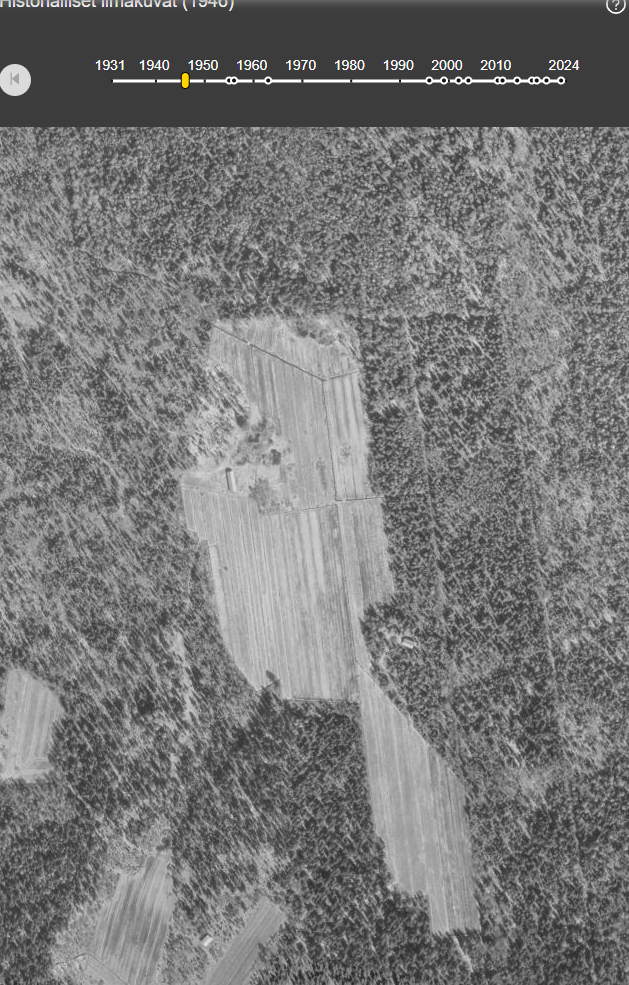 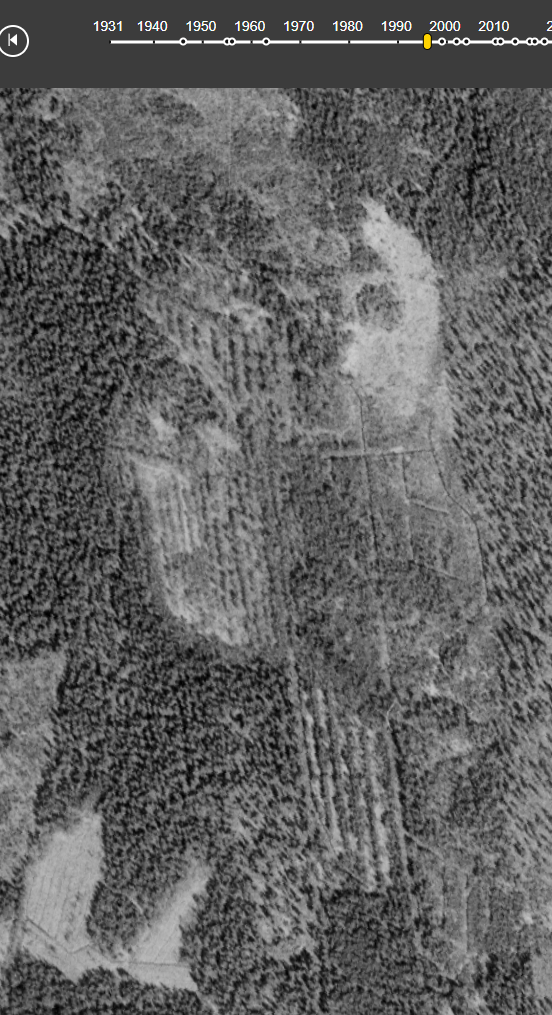 Historiallisista ilmakuvista selviää hyvin maankäytön historiaa
Aineistoa 1931 eteenpäin
Esimerkkejä metsän käyttöön:
Ennallistamisen tavoitetila
Ojituksen vuosikymmen
Vanhat pellot   boorilannoitus?
Tilankäytön historiaa
Kuvat: MML
Hyödyllisiä kartta-aineistoja:Keilausvuosi ja suunnitelma (+ilmakuvat)
Laserkeilaus  metsävaratietojen päivitys
Milloin alueelta on tehty viimeisin keilaus?
Milloin minun metsistä tullaan tekemään keilauksia?  milloin metsävaratieto päivittyy?
Miltä vuodelta joku ilmakuva on?
Googleen: Kansallinen laserkeilausohjelma
Kuva: MML
Hyödyllisiä kartta-aineistoja: Kirjanpainajan riskialueet
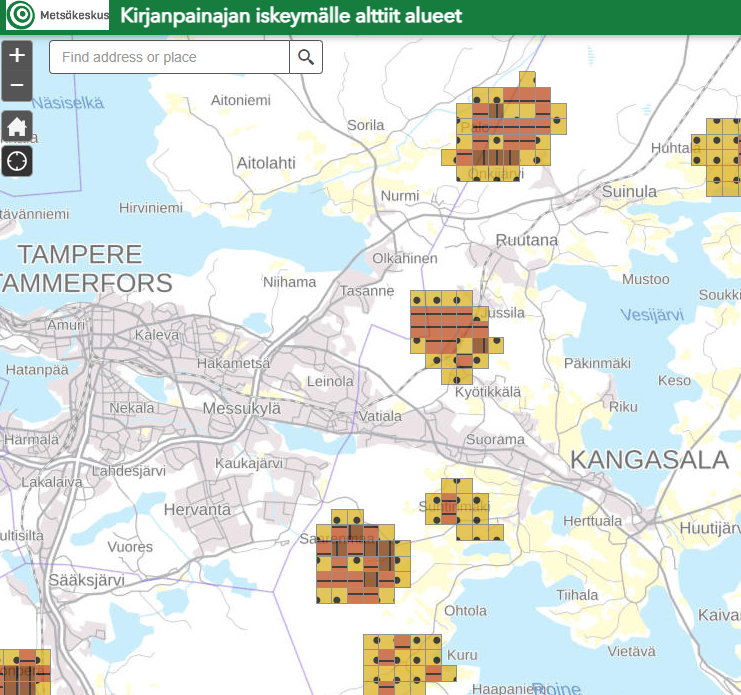 Perustuu metsänkäyttöilmoituksiin hyönteistuhoista
Karkea ja suuntaa antava
Perustuu kuitenkin konkreettiseen tietoon eikä laskennallinen
Kuva: Metsäkeskus
Hyödyllisiä kartta-aineistoja: Hirvieläinvahinkokorvaukset
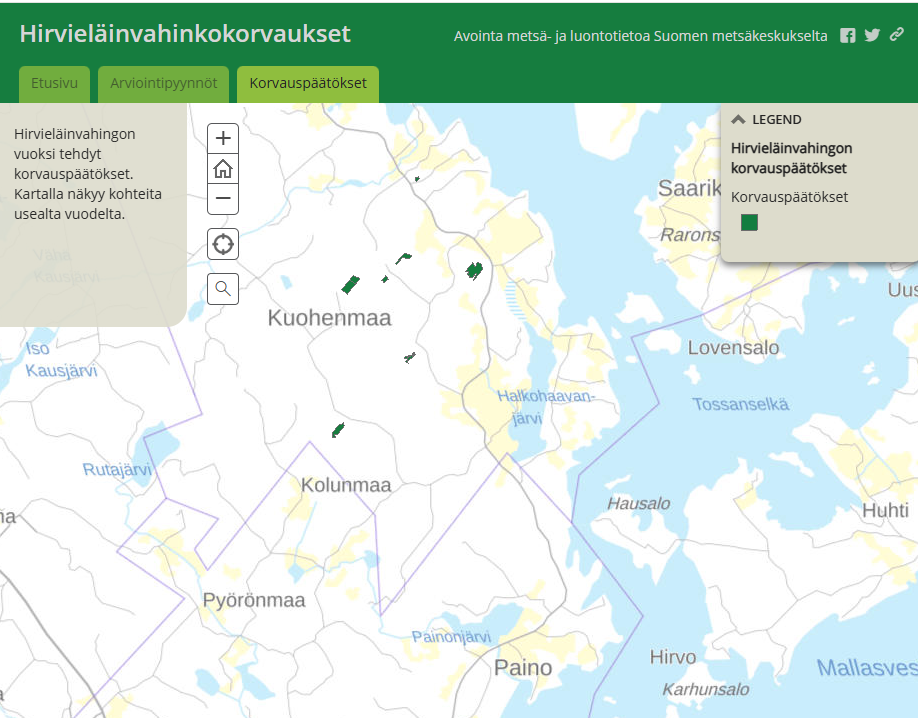 Hakemukset ja päätökset hirvituhoista
Viitteitä mahdollisista alueista
Perustuu paljon paikallisten metsänomistajien aktiivisuuteen
Kuva: Metsäkeskus
Hyödyllisiä kartta-aineistoja: Metsäkeskus
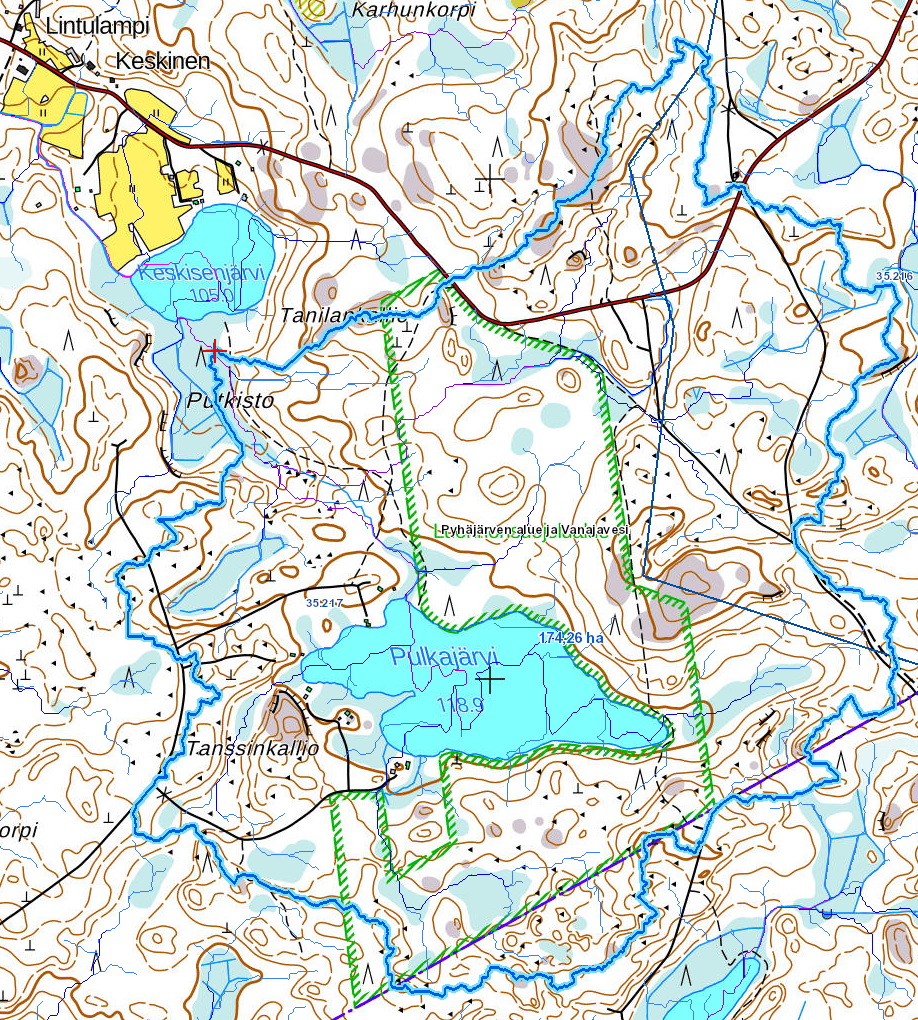 Metsäkeskuksella paljon myös muita aineistoja
Moni liittyy asiantuntijakäyttöön
Mm. valuma-alueen rajaustyökalu, metsänkäyttäilmoitukset

Google: Luonnonhoidon paikkatietoaineistot
Google: Valuma-alueen määritys arcgis
Kuva: Metsäkeskus
Hyödyllisiä kartta-aineistoja: Tampereen alueen kartat
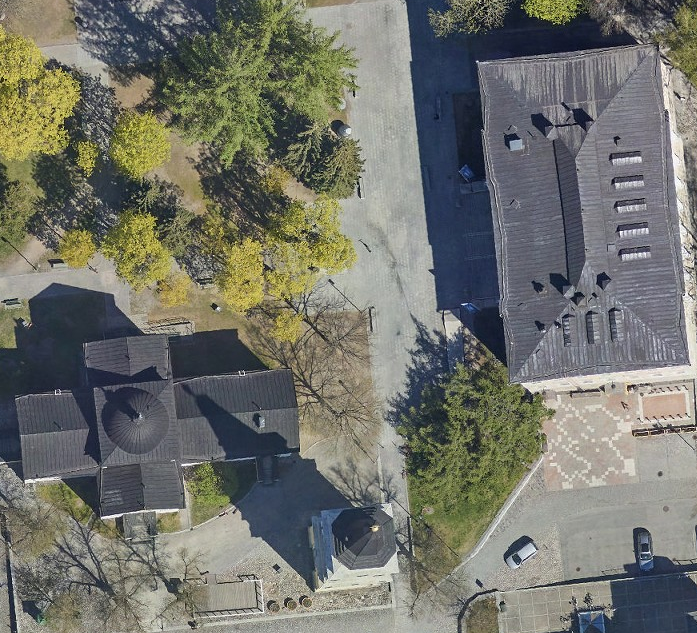 Huomattavan tarkkoja ja ajantasaisia kuvia Tampereen alueelta
Isojaon aikaisia georeferoituja karttoja mm. Teiskon alueelta
Vanhat ilmakuvat 
Kattavat kaavatiedot (myös muiden kuntien karttapalvelut)
kartat.tampere.fi/oskari/
Muilla kunnilla vastaavia palveluita
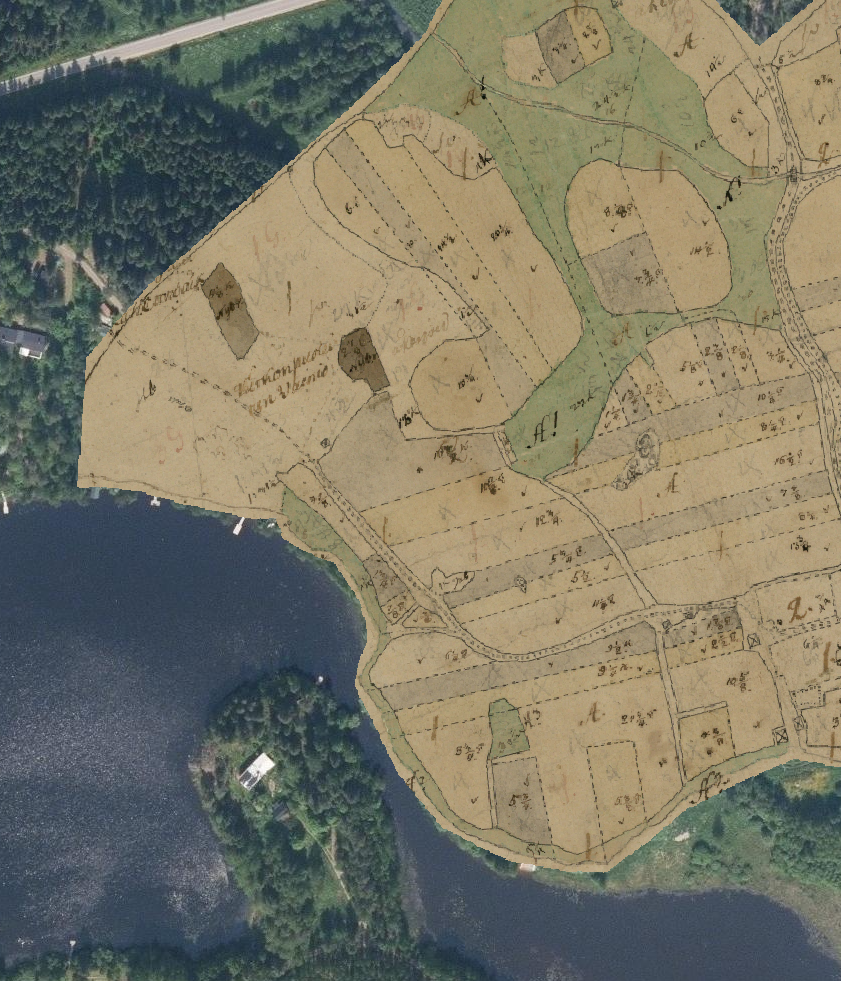 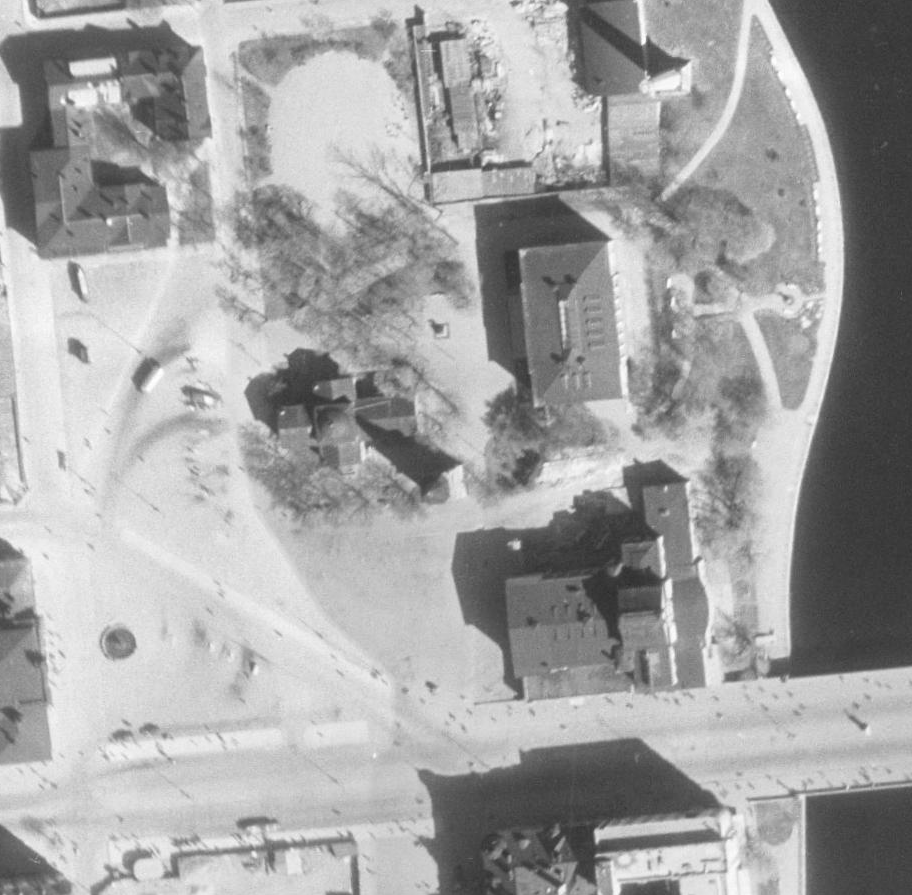 Kuvat: Tampereen kaupunki
Myös työpöytäsovelluksia tarjolla
Tarjoaa enemmän työkaluja ”tehokäyttöön”
Mahdollistaa eri aineistojen vapaan keräämisen ja tyylittämisen
Mm. ilmainen QGIS
Vaatii enemmän osaamista ja vaivaa
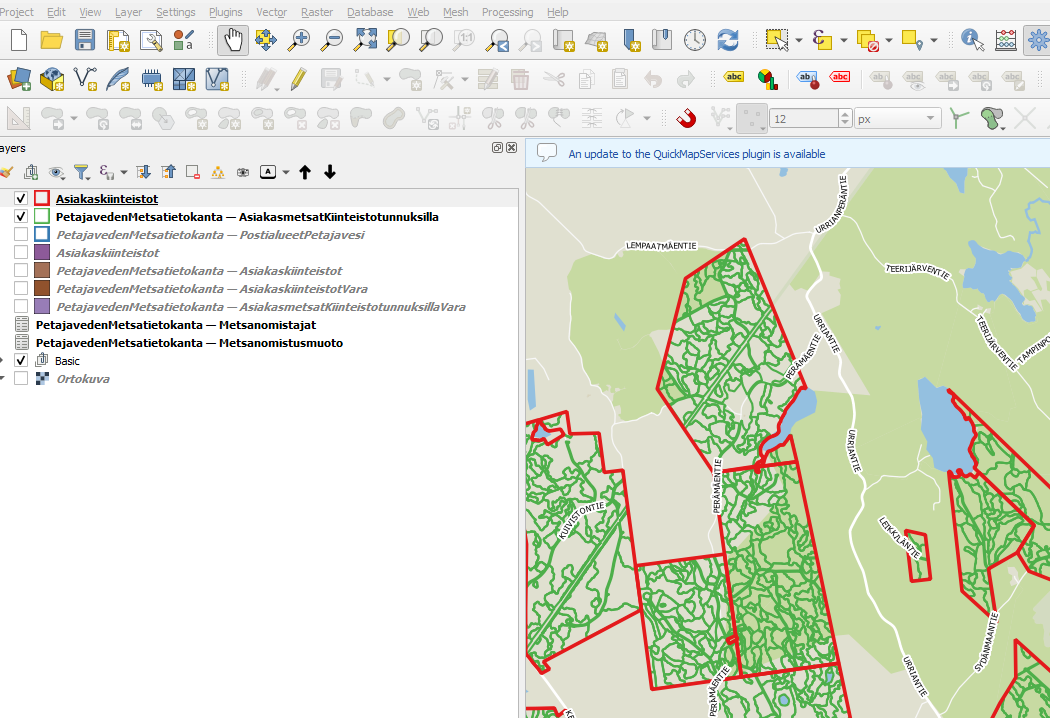 Sovelluksia puhelimelle
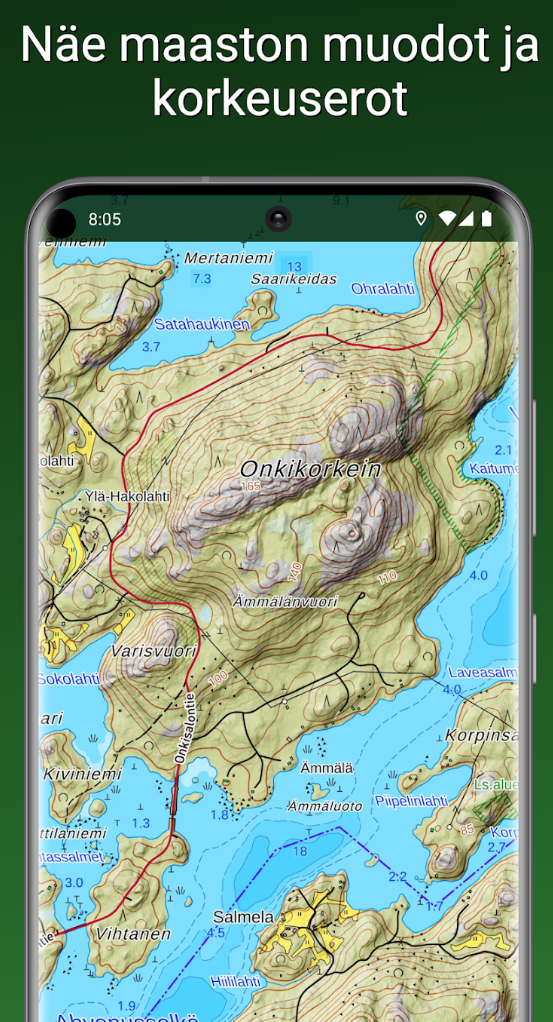 Maastokartat
Karttaselain
MML aineistoja
Hydrografiaa
Sijainnin hyödyntäminen aineistojen kanssa
Omia muistiinpanoja sijainnin kanssa

Googlella ja Applella myös hyvin tuoreita ilmakuvia tarjolla

Eri toimittajien omia sovelluksia tarjolla (esim. eMetsä mobiili jne)
Kuva: Karttaselain, Play store
Lopuksi
Metsään.fi kokoaa paljon hyödyllistä tietoa yhteen paikkaan
Jos vain yhtä haluaa käyttää, tämä lienee hyödyllisin
Kartta-aineistojen täysimittainen hyödyntäminen vaatii omaa mielenkiintoa
Katso pari itseäsi kiinnostava karttatuote mieleen ja käy tutustumassa siihen (esim. vanhat ilmakuvat)
Avoimen metsävaratiedon osalta tärkeä ymmärtää tiedon keruuprosessi ja mitkä sen heikkoudet (ja vahvuudet) ovat
Kiitos!
Kysymyksiä?